What is the EPQ?What is the extended project qualification?
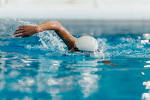 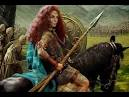 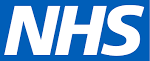 A project based on a topic that may be directly related to your A levels but outside your main programme of study…
An extension of an aspect of your A level course.
An area that links to your career choice or university course.
The project may also be based on an area of personal interest
  swimming, climbing, literature, figures from history…
What is the EPQ?
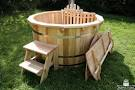 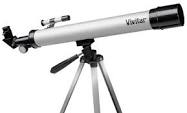 3 possibilities. 
Research based written report of 5000 words.
An artefact (eg piece of art, a computer game or realised design) including a 2000 word written report.
Production (eg charity event, fashion show or sports event etc) including a 2000 word written report.


The process of managing and planning the project is as important as the finished product.   You will have to fill in something called a ‘production log’ to show your planning.
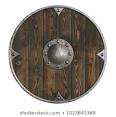 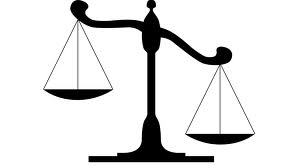 So what are the advantages of completing EPQ?
You can choose a topic that is of specific interest to you
You can develop skills that will be invaluable to you at uni
It carries UCAS points and can result in a lower offer
Something to discuss at interview and to add personal statements
Good grades
"Russell Group universities value the EPQ which can be drawn upon in your personal statement and at interview to provide evidence of enthusiasm for your chosen subject. Some Russell Group universities may also include the EPQ in their offers."
Why Year 12?
Points in the bag.  You will have achieved UCAS points in Year 12.
You will be able to put in on your UCAS form, apprenticeship applications and job applications.
You will be able to discuss your topic on your personal statement and at interview.
Takes the pressure off Year 13

It makes you stand out!
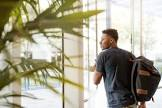 The exam board and specification
We use the AQA examboard for EPQ:
 https://www.aqa.org.uk/subjects/projects/project-qualifications/EPQ-7993
Develop skillsIt gives academic  confidence and provides a head-start for university
Higher level skills that are essential for university study. 
Research:  You will learn about, and demonstrate your ability to search for, various information and check the authenticity of sources
Plan a project
Construct and support arguments
Write academically  
Build on your critical thinking skills
HOW DO UNIVERSITIES VIEW THE EPQ ?
University of Southampton: 'Students could use their project at interview  stage and / or in their UCAS personal statement. Certain courses at the University will count 'A' grades achieved in the extended project towards their entry criteria.'
University of Manchester: 'The skills that students develop through the Extended Project are excellent preparation for university-level study.'
It helps students **”STAND OUT!”**
‘Writing about your EPQ in your UCAS personal statement shows university admissions that you have the passion, skills and determination to carry out research and it distinguishes you from other students.’ 

Dr Rebecca Westrup University of East Anglia
University of Liverpool: 'We encourage candidates to draw upon their experience of undertaking the project when writing their personal statement.'
It is  respect and acknowledgement from universities.
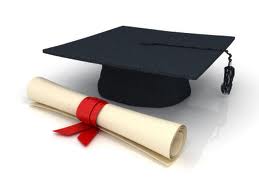 ‘Many admissions tutors may make two alternative offers, one of which involves success in the Extended Project (eg either AAA at A-level or AAB at A-level plus Extended Project).’  University of Bristol

  University of Birmingham – we has lots of offers last year including dentistry
It allows you to choose a topic that is of specific interest to you.Some examples from previous years:
Do advances in dental care outweigh the effects of a modern diet?
Is NATO still a relevant organisation?
A data base to manage the school locker system - Artefact
Can the NHS cope with the increasing levels of obesity?
To what extent do attempts to introduce safety measures in the game of rugby compromise the enjoyment of the sport?
Is children’s screen time having a negative influence on their development?
To what extent has marketing contributed to childhood obesity?
 A report to evaluate the effectiveness of current Remotely Piloted Air Systems and their near-future potential for use in UK Air Power.
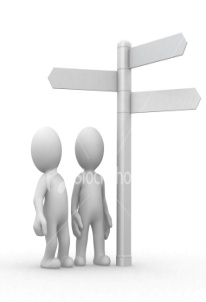 It allows you to choose a topic that is of specific interest to you.
More examples of EPQ titles:
How does modern cinema portray people with disabilities?
Is the Amateur Swimming Association’s aim for every child to leave school being able to swim 25 metres unrealistic?
To what extent can Boudicca be considered a feminist role model? 
Can mainstream schools learn from the Steiner School model?
Is the NHS prepared for the increased number of obese women when delivering their children? 
Should the prison system be focusing more on rehabilitation rather than punishment?
Examples of artefact projects. As well as designing and making the project, you need to write a report detailing your research, the process of creating it and reviewing it.
Some previous artefact projects:
To design and build a working telescope
To design a data base for the locker system
To create a children’s picture book with an environmental message
To design a bag made out of recycled materials
To create a dress out of recycled materials
A few comments from previous EPQ students.
SARAH
I enjoyed doing the EPQ because it's the only chance you have to study something you have a genuine interest in that can be completely different to what you study at school!

Also, I enjoyed having the responsibility to be able to plan my own project and make my own deadlines as well as doing personal research. I think all the skills you develop will be very helpful for Uni!  Plus I was able to discuss it at my interview.  My offer was reduced because I had done the EPQ.
Lydia
Would just say it wasn't only a huge opportunity to investigate an area of personal interest so deeply, but that it was so helpful in university applications etc.
Jenna
I found it useful due to the fact that it prepares you for University style writing and researching-with EPQ you have to be independent and organised which are both skills that will be transferable for the future.
Alex
Although it was hard work at times, the EPQ definitely teaches you some very important skills you don't get from any subject and I feel it has prepared me a lot more for university than just doing my A levels has. 
I have been given a lower offer with an A in my EPQ